MeCAR offline discussion on device categories
22/08/2022
Categorization of EDGAR Devices
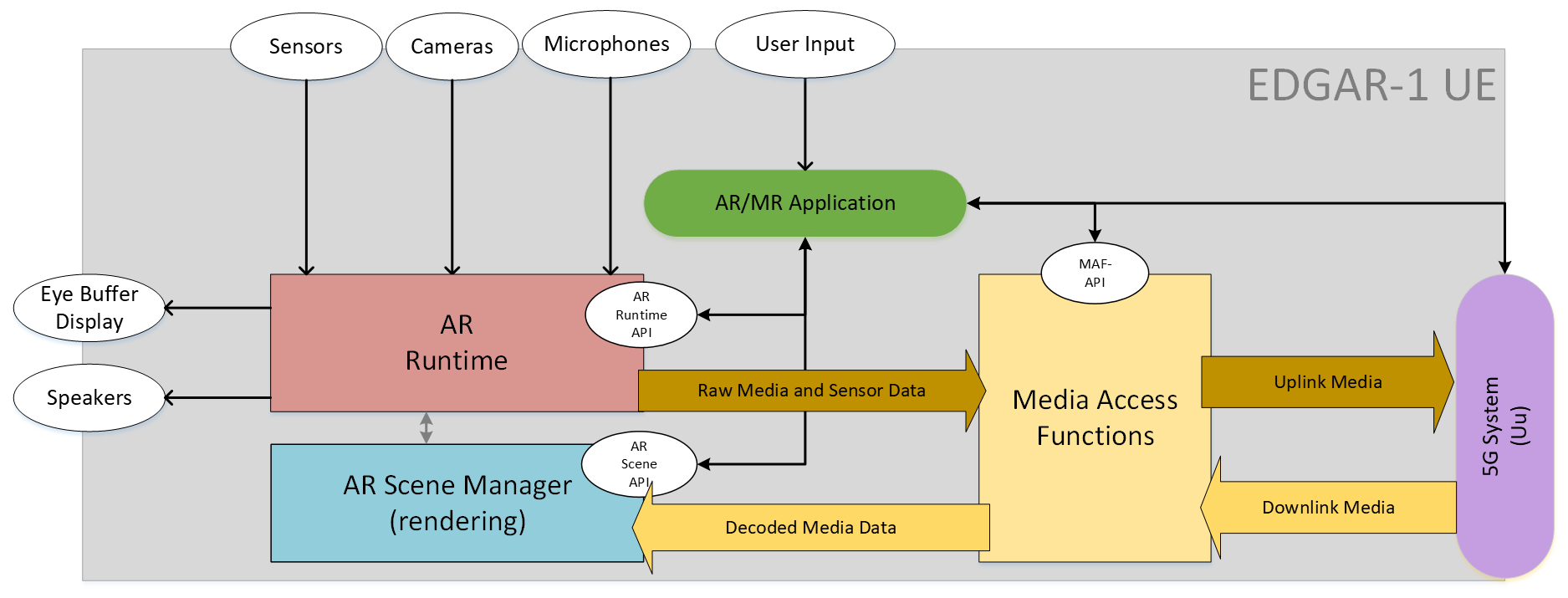 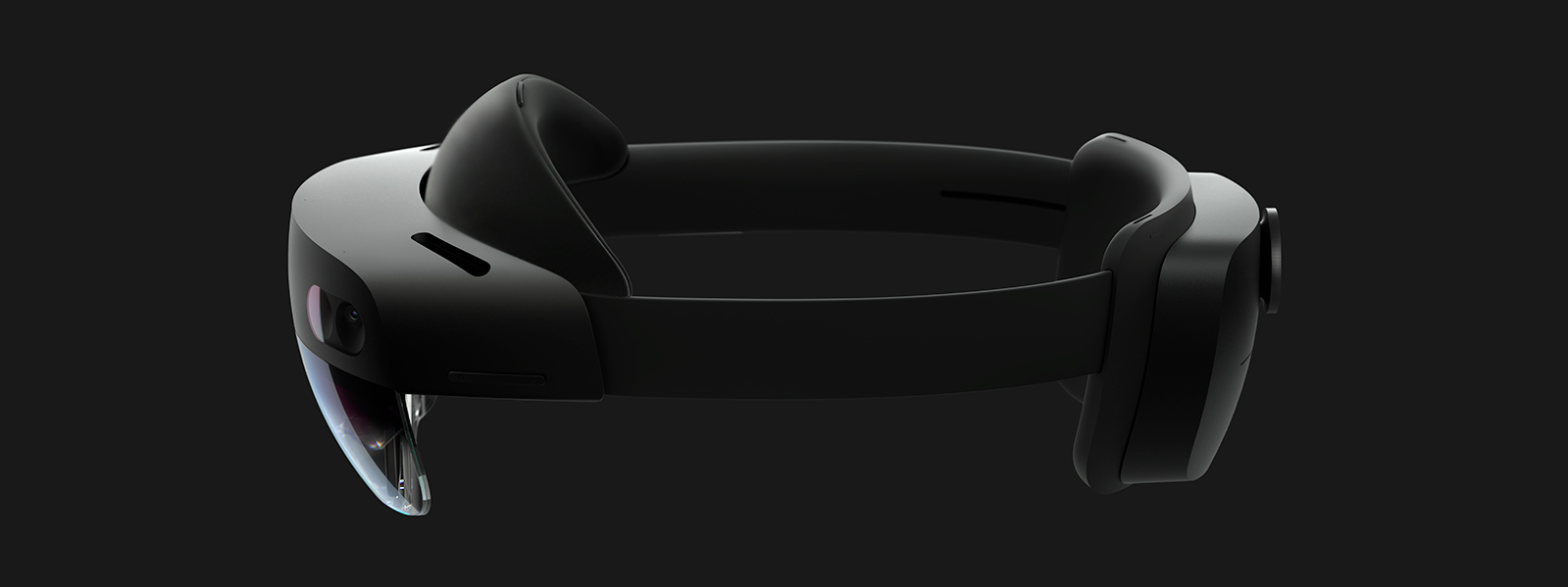 PD
Device category as interop point. Two approaches for creation:
Media capabilities determines the device category (“media-first”)
 Why: Content creator can address multiple devices with same content

Each physical device design corresponds to a new category (“device-first”)
Why: MeCAR device categories directly mapping on real-world devices
2
Categorization of EDGAR Devices
Criteria, for media-first:
-  Supported formats, resolutions, bitrates etc.
Supported modalities
Communication status (i.e., offline processing)
Example relationship:
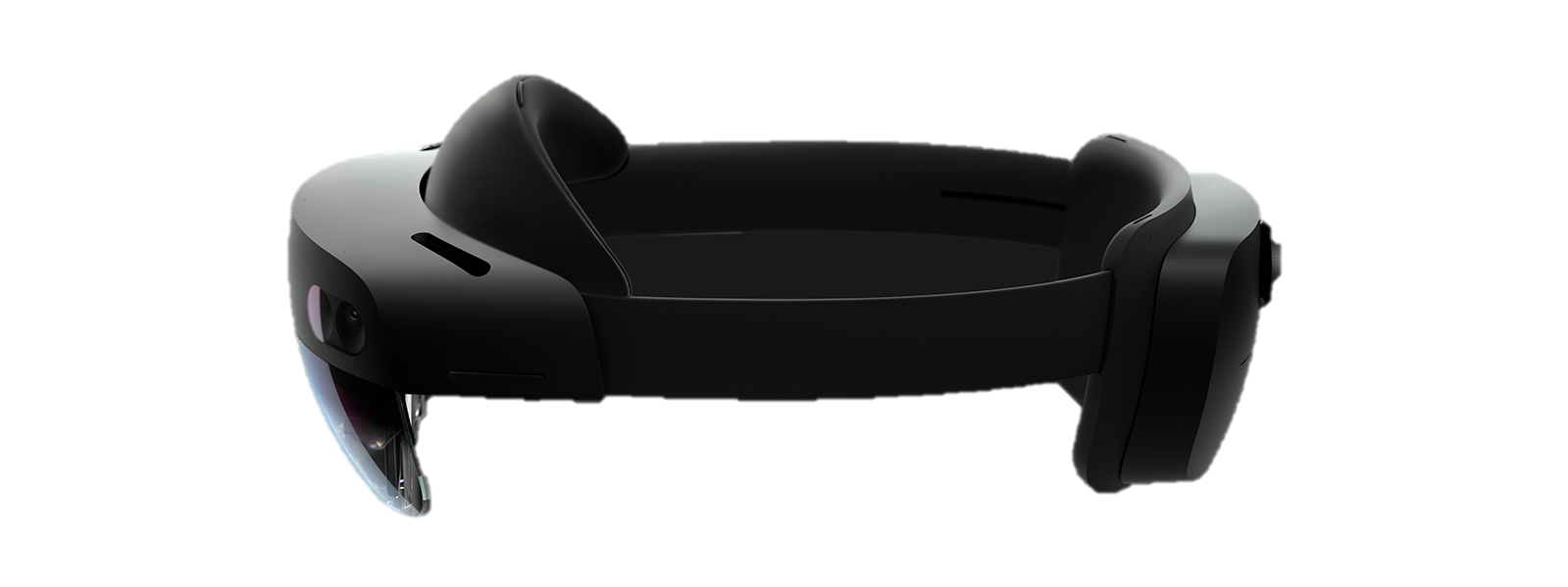 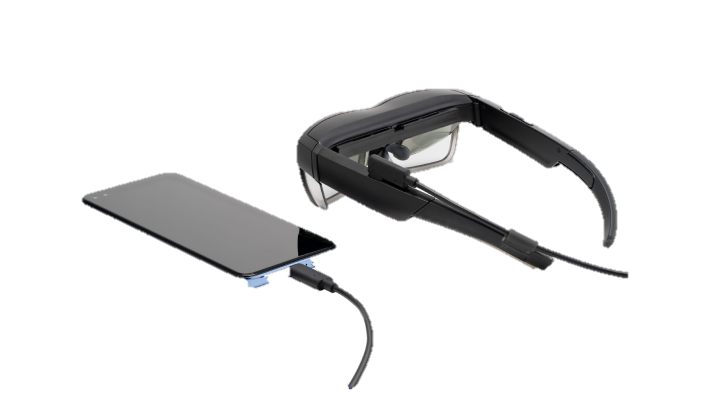 MeCAR device cat. 1
(powerful media cap.)
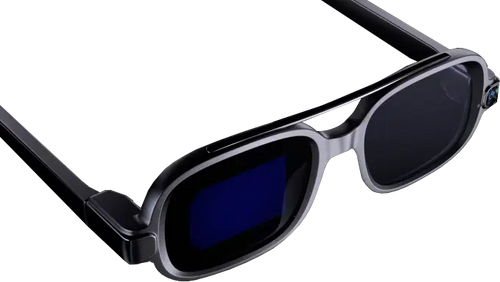 MeCAR device cat. 2 (lightweight media cap.)
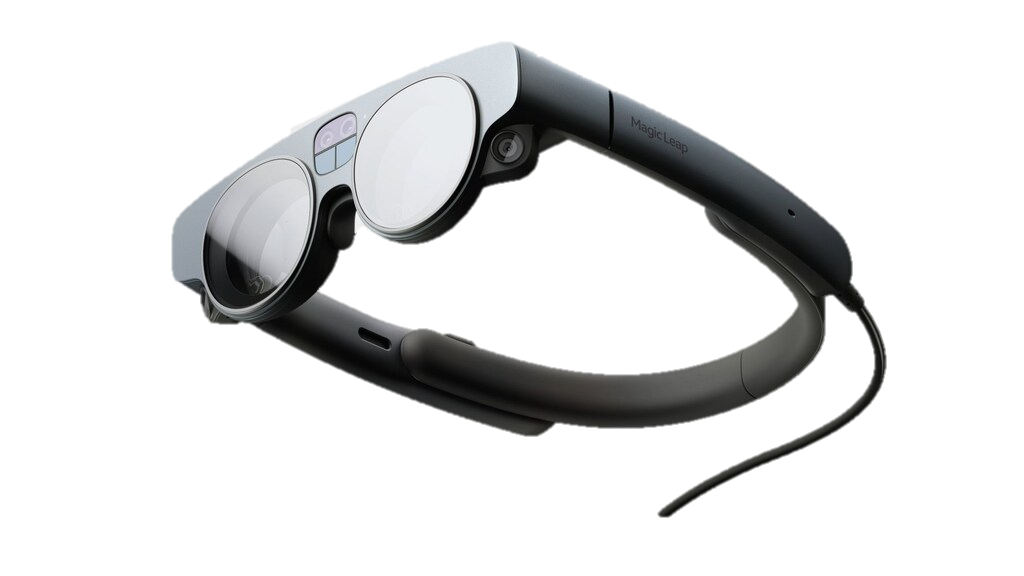 …
Note: Device in the same category may have different design (e.g. standalone vs, edge-based etc..)
3
Categorization of EDGAR Devices
Criteria, for device-first:
Benchmarks (e.g., processing power, battery duration ...)
Standalone / Tethered (and in between)
Type/number of sensors
Example relationship:
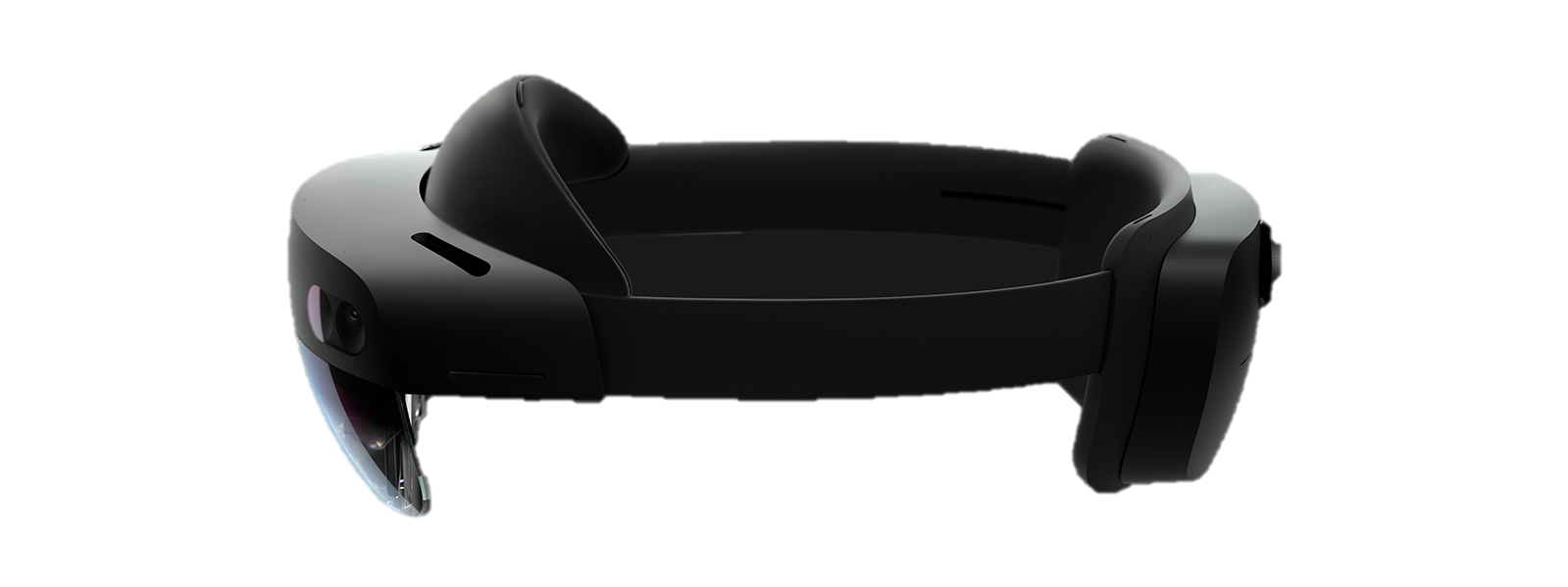 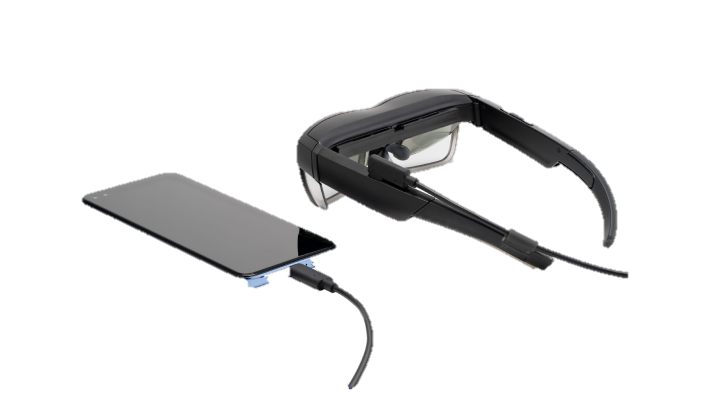 MeCAR device cat. 1(standalone)
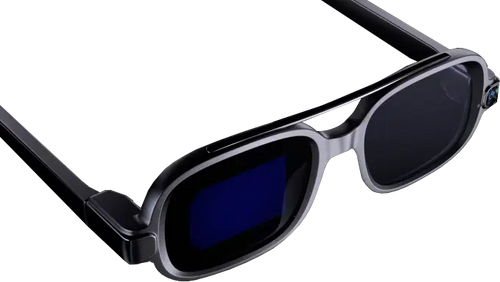 MeCAR device cat. 2
(tethered)
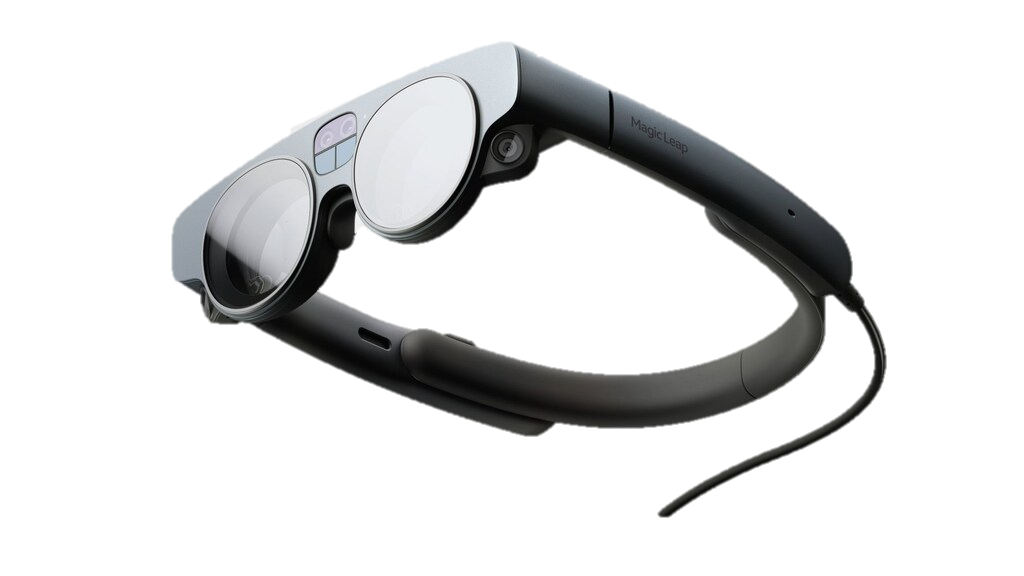 …
Note: Media capabilities may be quite similar between categories
4
Discussion
5
Proposed EDGAR Types in ‘972
subtitle
Proposed EDGAR Type 2 (from ‘972)
Discussion
blabla
blabla
sub balblallalalal
7
Proposed EDGAR Type 3 (from ‘972)
Discussion
blabla
blabla
sub balblallalalal
8
Proposed EDGAR Type 1 (from 972)
Discussion
blabla
blabla
sub balblallalalal
9
Reserve
subtitle
Categorization of EDGAR Devices
From WID:
- For each AR device category
  o Define a reference terminal architecture regarding media capability aspects for this AR device category
  o Define media types and formats produced and consumed by the AR device, including basic scene descriptions, audio, graphics and video as well as sensor information and metadata about user and environment.
  o Define the integration of the relevant existing 3GPP codecs into the reference terminal architecture
  o Define decoding capabilities, including support for multiple parallel decoders
  o Define encoding capabilities 
  o Define security aspects related to the media capabilities
  o Define the required, recommended and optional media capabilities for this AR device category
Relevant Criteria, for device first:
Benchmarks (e.g. processing power, battery duration ….)
Standalone / Tethered (and in between)
Type/number of sensors
Relevant Criteria, for media-first:
-  Supported formats, resolutions, bitrates etc.
Supported modalities
Communication status (i.e. offline processing)
11